Муниципальное бюджетное дошкольное образовательное учреждение«Детский сад комбинированного вида № 19 «Рябинка» __________________________________________________________________658204, г. Рубцовск, ул. Комсомольская, 65тел.: (38557) 7-59-69 Е-mail: ryabinka.detskiysad19@mail.ru
МИНИ_МУЗЕЙ
Славянские 
куклы-обереги


                                                                   Выполнила: воспитатель
                                                                       Пучкова Елена Викторовна
мини-музей кукол, как знакомство с историей и традициями древней руси и Патриотическому воспитанию детей. 


  Цель:
Познакомить детей с историей страны на примере кукол, воспитывать интерес к народным промыслам, развивать воображение, художественный вкус, моторику рук (пеленание, игры с куклами).

Нельзя вырастить полноценную личность без формирования гражданских качеств. Патриотическое воспитание начинается довольно рано – в детском саду, с привития любви к малой Родине – месту, где человек родился и живет. Патриотическое воспитание дошкольников направлено на решение широкого круга задач: воспитание любви к семье и родной земле, уважения к труду и результатам труда, народными праздниками и традициями.
Задачи:
Знакомить детей с куклами, привлекая внимание к истории народной куклы, выделяя её достоинства.
Развивать коммуникативные способности детей.
Приобщать детей к народной культуре через совместное творчество со взрослыми.
Примечание:
Наблюдая за детьми, заметила, что дети мало берут кукол и играют ими. Провела занятие, тема которого была: «Кукла на ложке» и у детей возникли вопросы: «Как с ней играть? »; «Почему на ложке? »; «Из чего можно сделать еще кукол? »; «Какими куклы были раньше? », «Где можно сейчас увидеть разных кукол? ». На все вопросы не было и ответов. Я пообещала детям показать интересных кукол чуть позже. Посмотрев информацию в интернете, проштудировав книги, я нашла ответы на вопросы детей. Так  пришла идея создать мини-музей кукол.
 Так, в музее отражено многообразие тряпичной народной игрушки и результаты детского творчества по этой теме. 
Наш музей интерактивен, поэтому в нем представлены материалы  для  детского творчества: различные корзиночки с лоскутами, ленточками, нитками, веточками, лучинками и другими материалами; все это  позволяет  детям закреплять знания по данной  теме, развивать воображение и творчество.
Кукла – первая среди  игрушек. Она  известна с глубокой  древности,  оставаясь вечно юной. На нее не влияет  время, она по-прежнему находит  свой путь к сердцам детей и взрослых. Кукла не  рождается сама: ее  создает  человек. Она  обретает жизнь при помощи воображения и воли своего  создателя. Являясь частью культуры всего  человечества,  кукла сохраняет в своем образе самобытность и характерные  черты создающего ее народа. В этом главная ценность традиционной народной куклы.
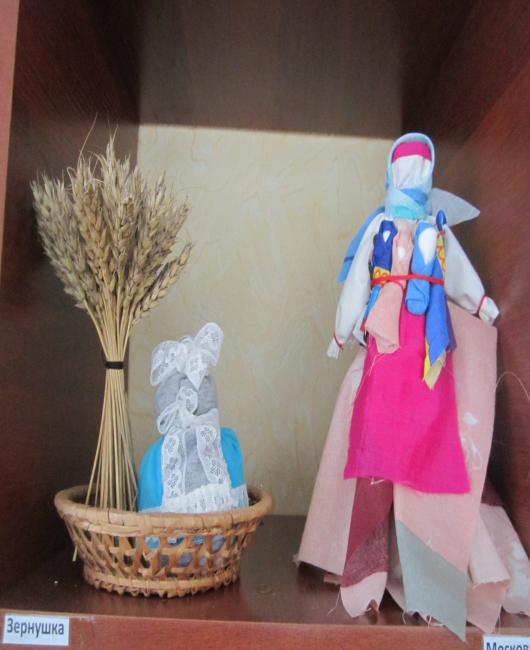 В первую очередь кукла – это изображение человека. Именно  
узнаваемость человеческих черт характеризует русские традицион-
ные  куклы.  
Традиционно существовали народные куклы трех видов:  обереговая, обрядовая и игровая.
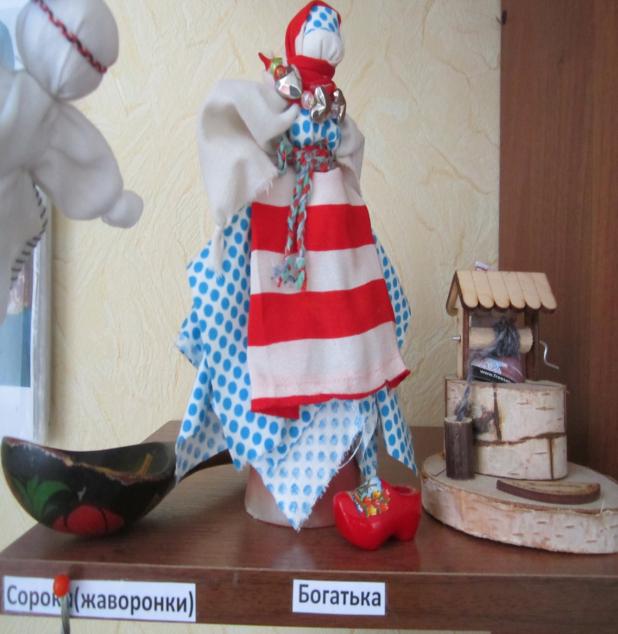 В русской кукле уживаются  сакральная и игровая направленность.  
Отличительная  особенность  обереговой и обрядовой – отсутствие  лица  и  изготовле
ние без помощи  иглы. При изготовлении  игровой куклы изображение лица допускалось, а использование иглы было обязательным условием. Кукла, сшитая собственными руками,  становилась  
своеобразным экзаменом для девочек, подтверждением их мастерства, искусного 
владения иглой, умения шить и вышивать.
Куклам приписывались различные волшебные свойства: они могли защитить человека от злых сил, принять на себя болезни и несчастья, помочь 
хорошему урожаю. Многие куклы-талисманы бережно хранились  в семье, передавались из поколения в поколение вместе с приемами их изготовления.
И когда наступала пора, бабушка доставала из  заветного сундука волшебных куколок, 
разноцветные лоскутки, мотки  ниток и начинала обучать внучку старинному искусству кукольного рукоделия
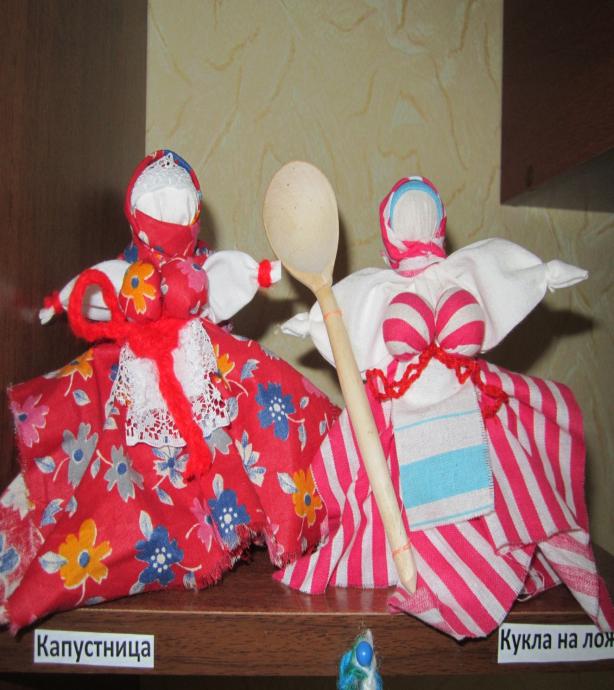 Самые вдохновенные творцы кукол – дети. Кукла –  зримый посредник между миром детства и миром взрослых. Через  кукольный мир дети входят в жизнь полноправными членами общества,  а  для взрослых – это единственная  возможность вернуться в мир детства.
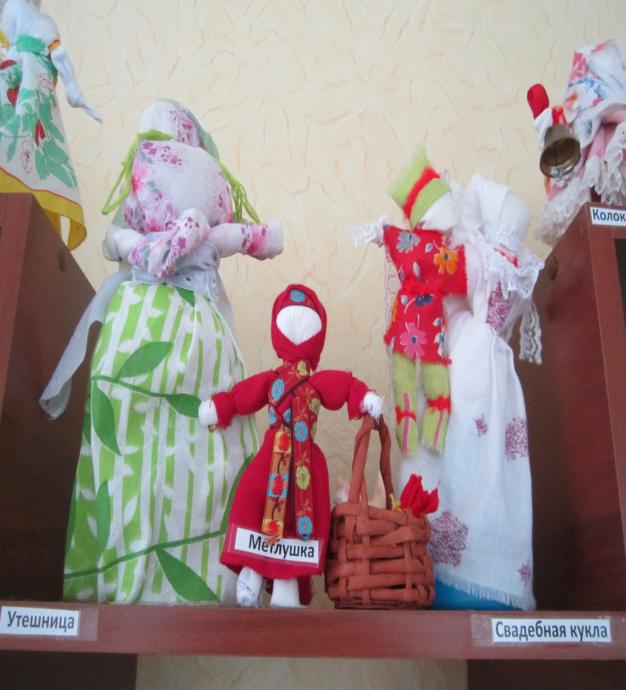 Славянскими куклами-оберегами не только украшали интерьер или в детстве играли, они всегда были очень сильным помощницами в быту, в социальной и личной жизни наших с вами предков. Куколки делались по случаю народных праздников, например, для масленицы или дня Ивана-Купалы, в качестве подарков или обрядовых символов для отмечания семейных событий, таких как свадьба или рождение ребёнка, а также просто изготавливались в качестве спутниц-хранительниц спокойствия, здоровья, достатка, любви.
Представьте себе быт наших предков – ни телевизоров с сериалами, ни Интернета, ни мобильных телефонов, ни офисов, ни аэропортов – вся жизнь строилась на циклах природы, сливаясь в одно целое с календарно-климатическими условиями протекания сельскохозяйственной жизнедеятельности. К различным событиям, таким как новый урожай, уход зимы и другим жизненно-важным этапам года делались обрядовые куколки, и каждая из них наполнялась своим смыслом и имела своё личное предназначение – какая-то куколка сжигалась как символ очищения, а какая-то наоборот, наполнялась крупами и ставилась на видное место, чтоб в дом достаток привлекать. Куколки бывали самые разные, не только из ткани – и из глины делались, и из соломы, даже из золы.
Почему у народной куклы нет лица?
Традиционная тряпичная кукла безлика. Лицо, как правило, не обозначалось, оставалось белым. Кукла без лица считалась предметом неодушевленным, недоступным для вселения в него злых, недобрых сил, а значит, и безвредным для ребенка. Она должна была принести ему благополучие, здоровье, радость. Это было чудо: из нескольких тряпочек, без рук, без ног, без обозначенного лица передавался характер куклы. Кукла была многолика, она могла смеяться и плакать.
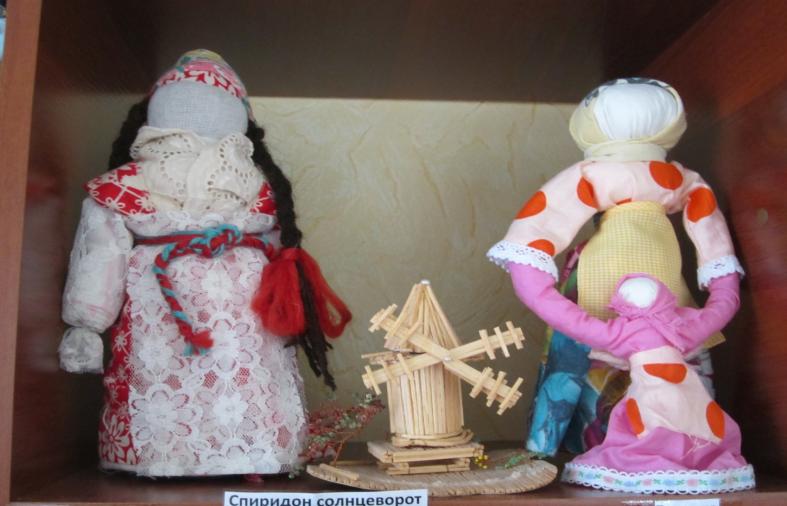 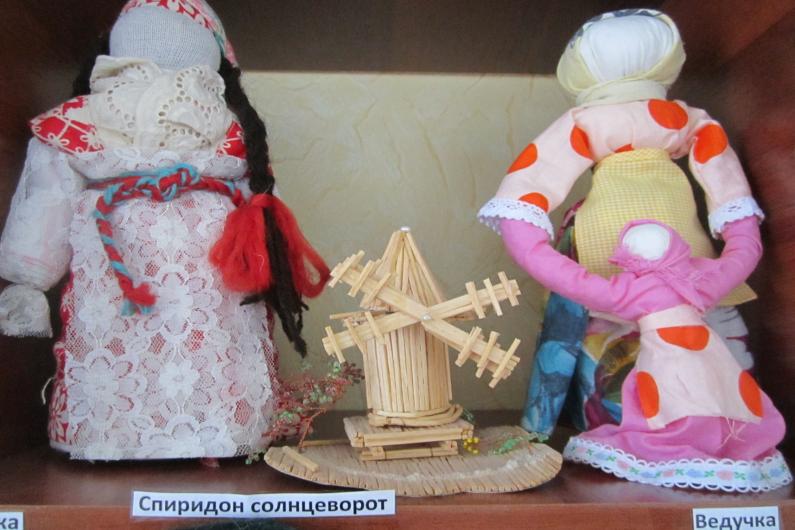 В глубокой древности у кукол было другое предназначение, она была человеку защитой от болезней, несчастий, злых духов. Кукла берегла человека, ее так и называли: оберег или берегиня. Как правило, самыми охранными были куклы, выполненные без иглы и ножниц. Ткань старались при изготовлении кукол не резать, а рвать (иногда кукол так и называли — "рванки").
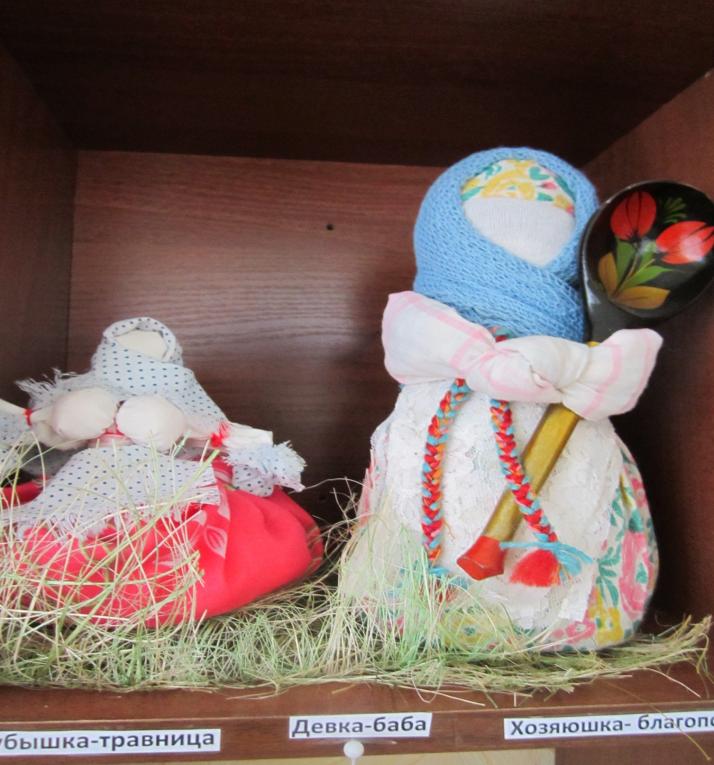 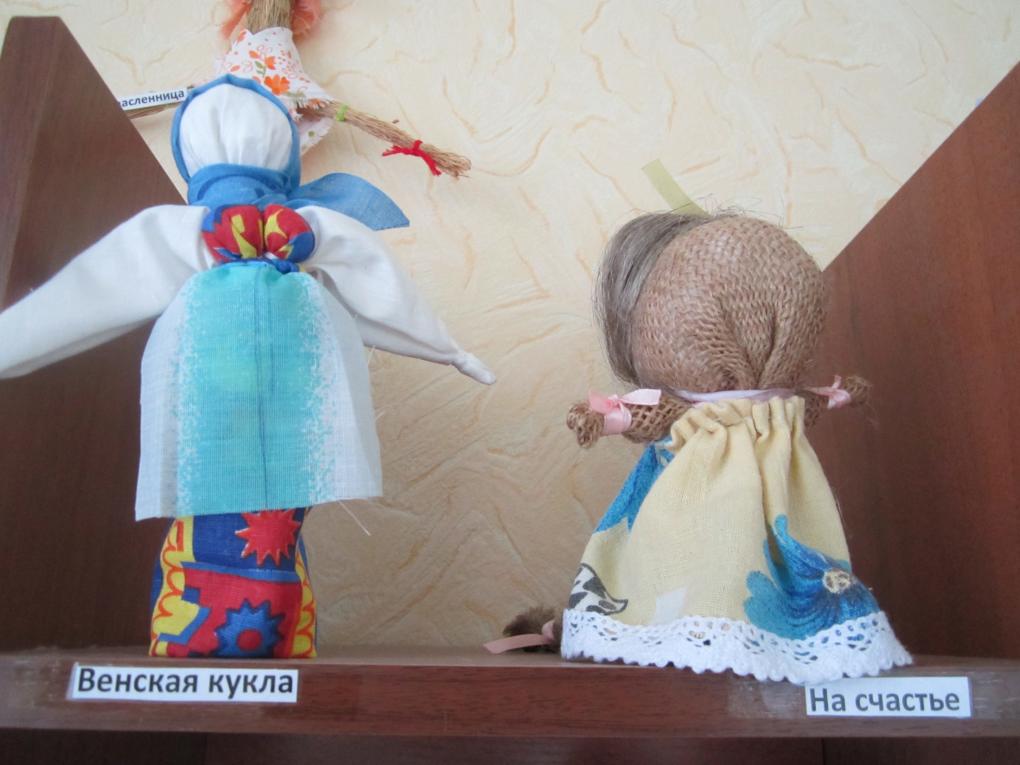 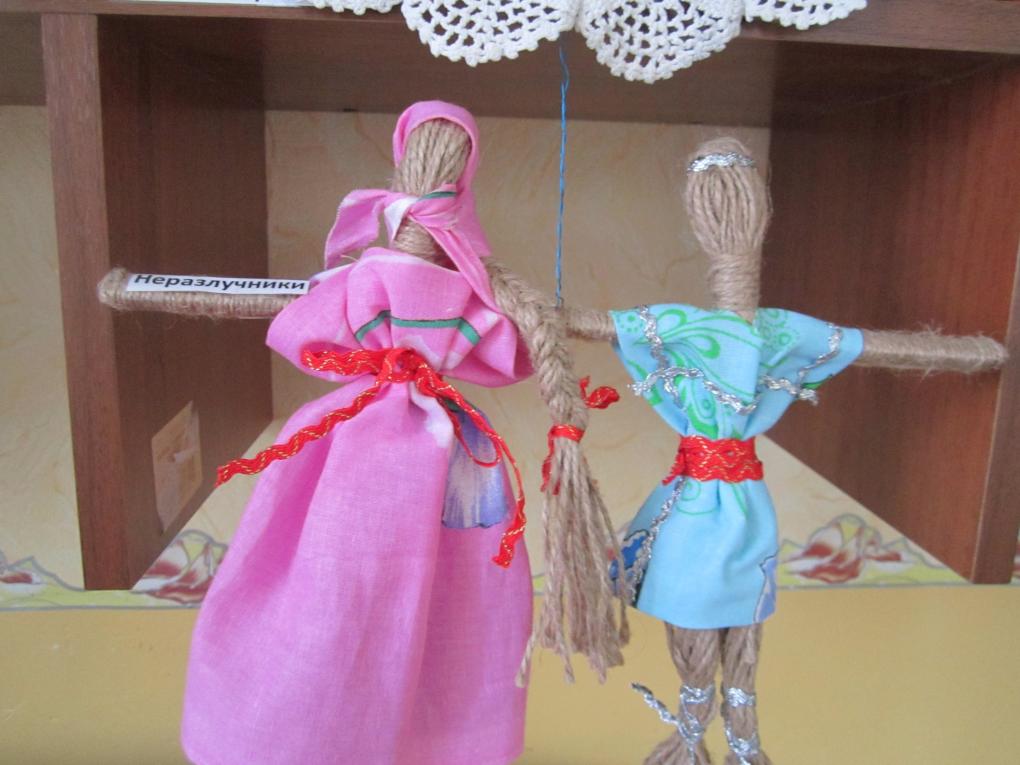 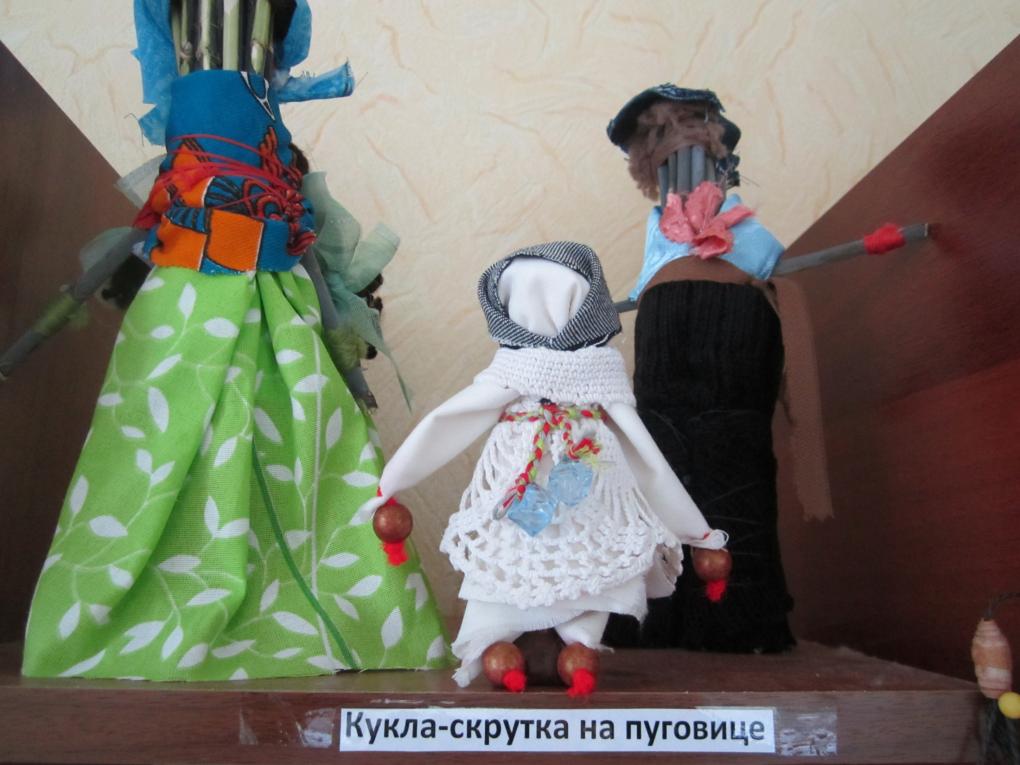 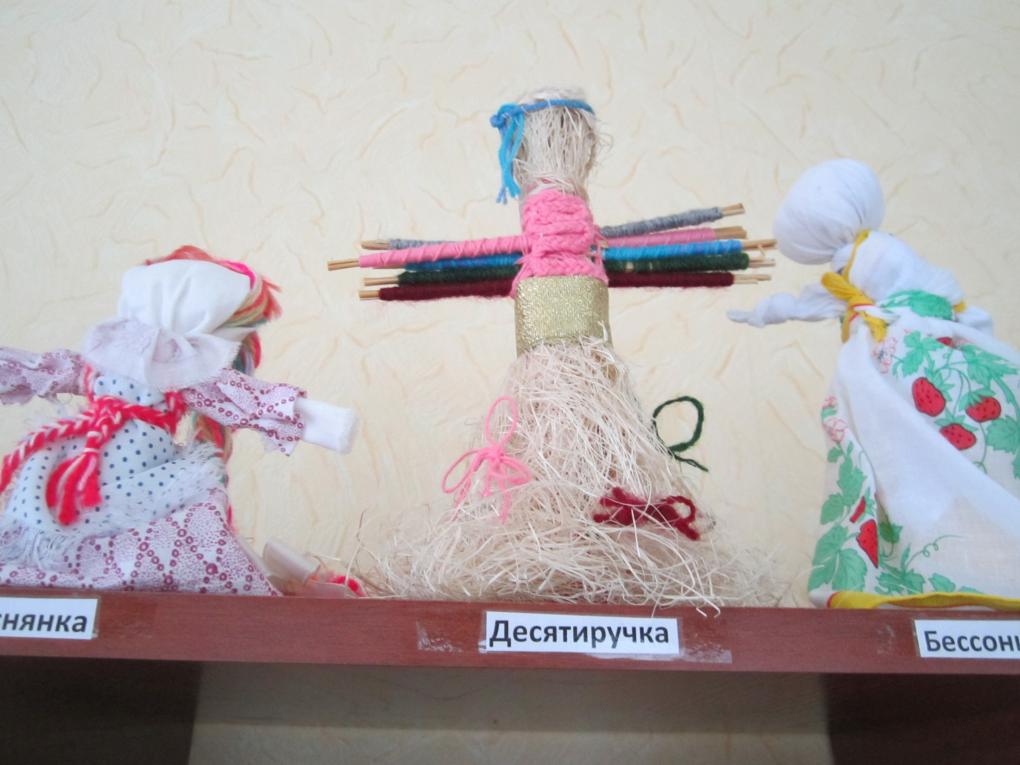 Спиридон-солнцеворот
Кукла-мартинички
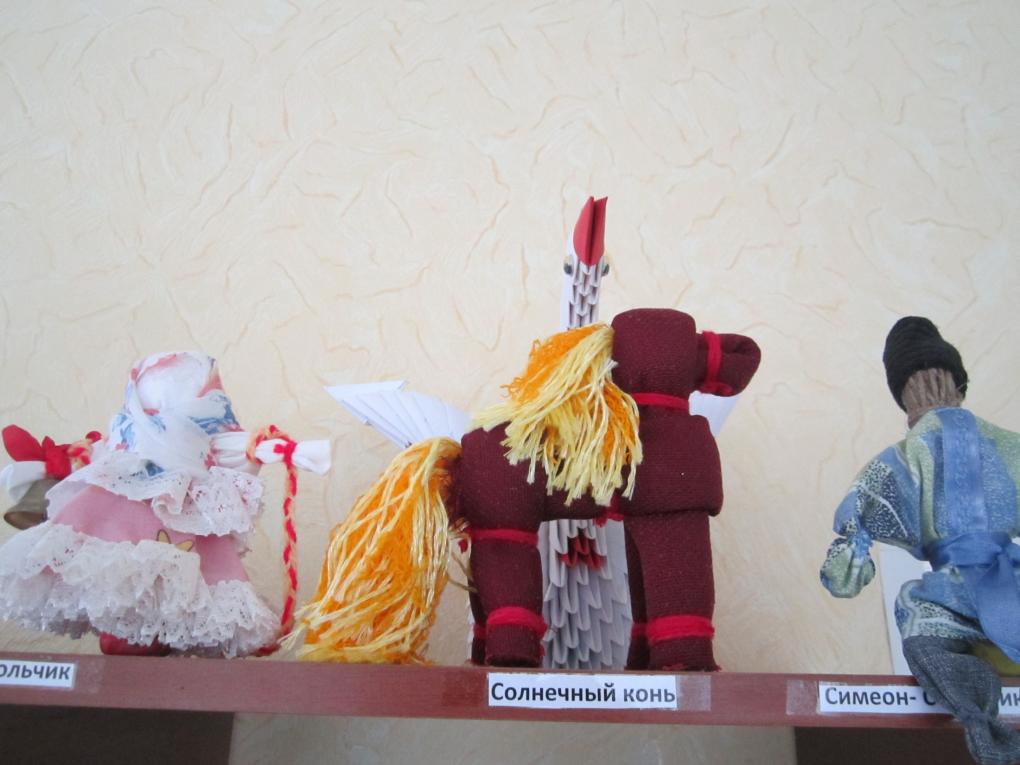 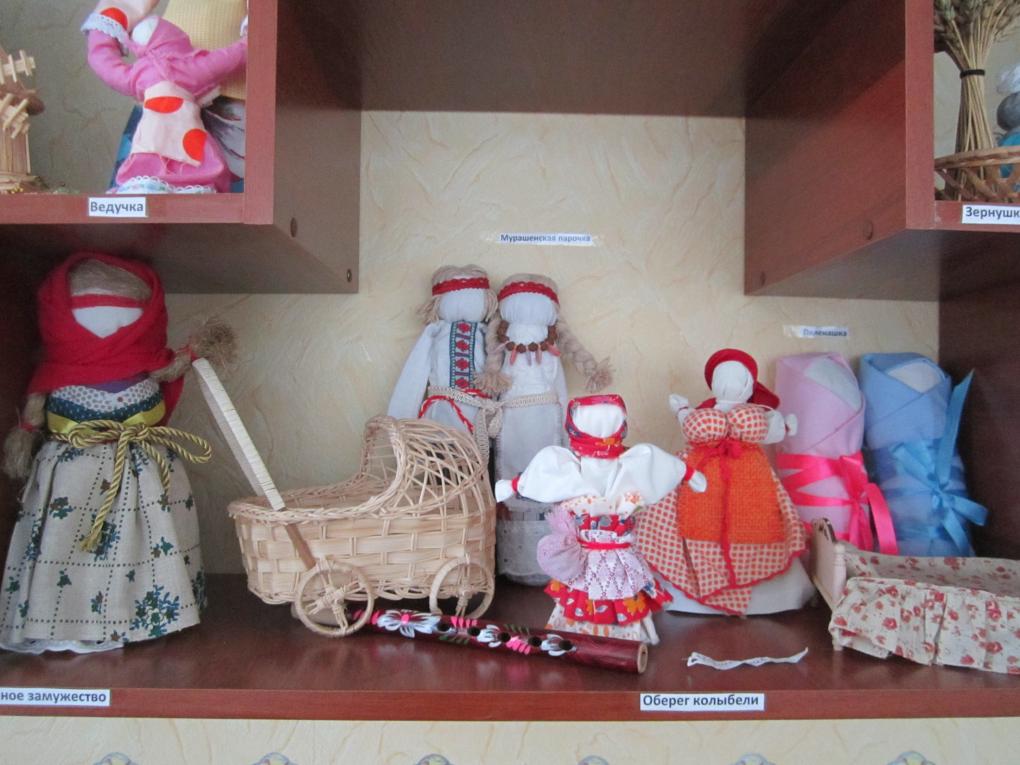 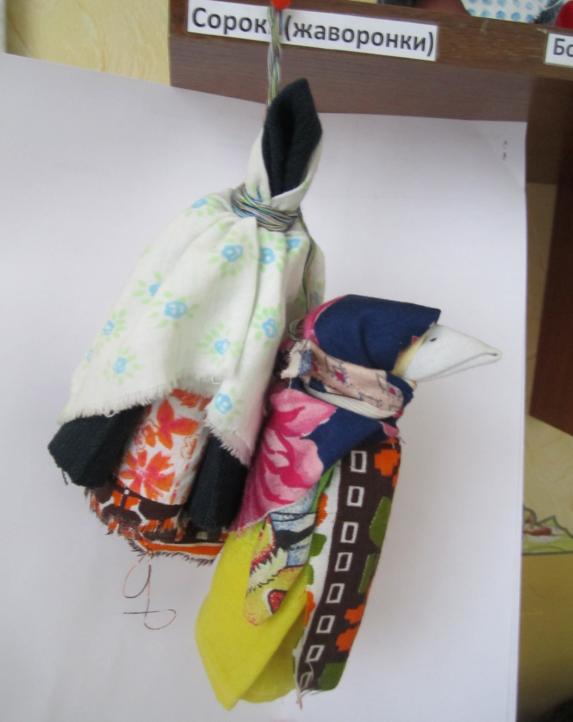 День-ночь
Старушка домовушка и дедушка домоседушка(выполнены из капроновых колготок)
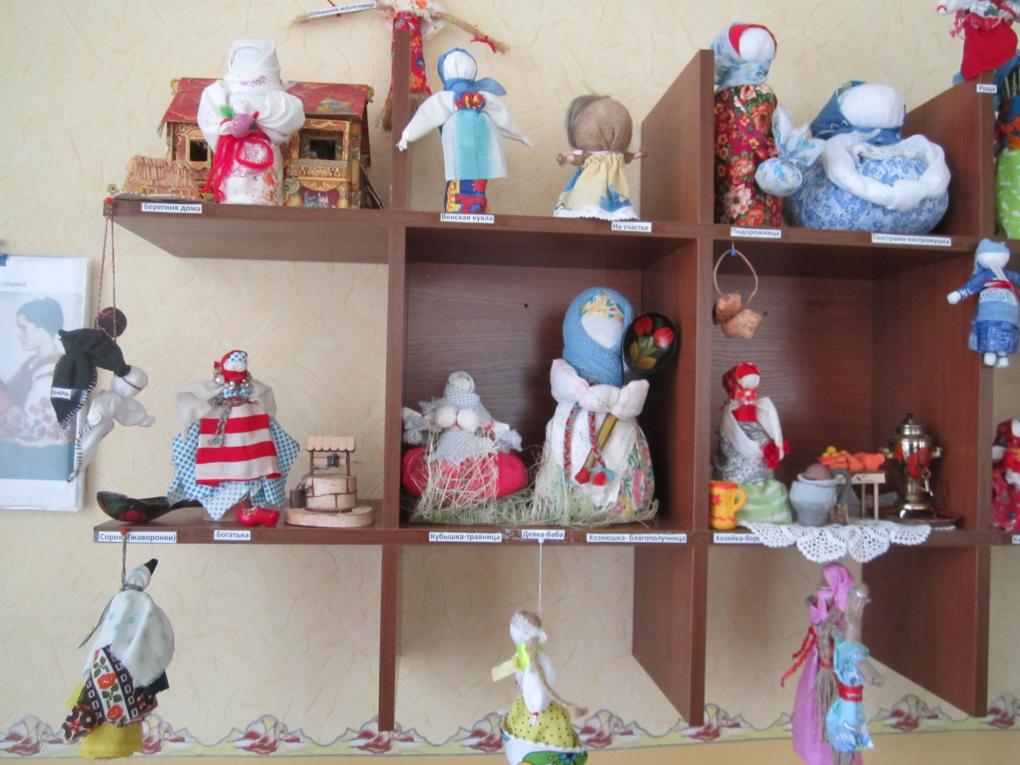 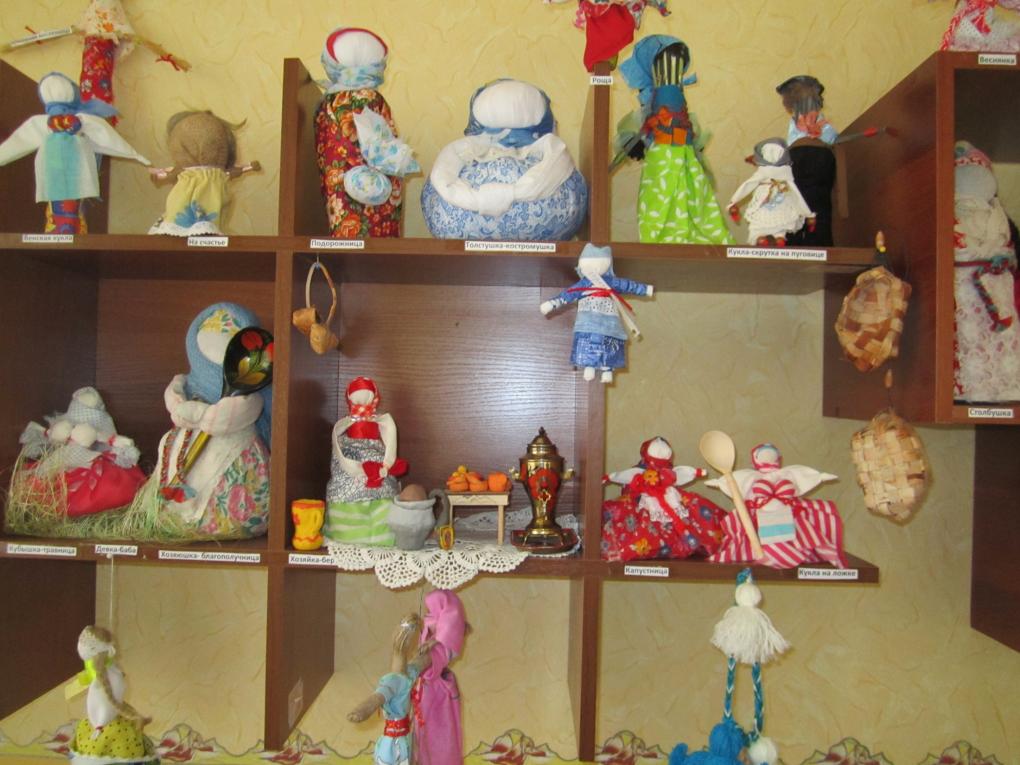 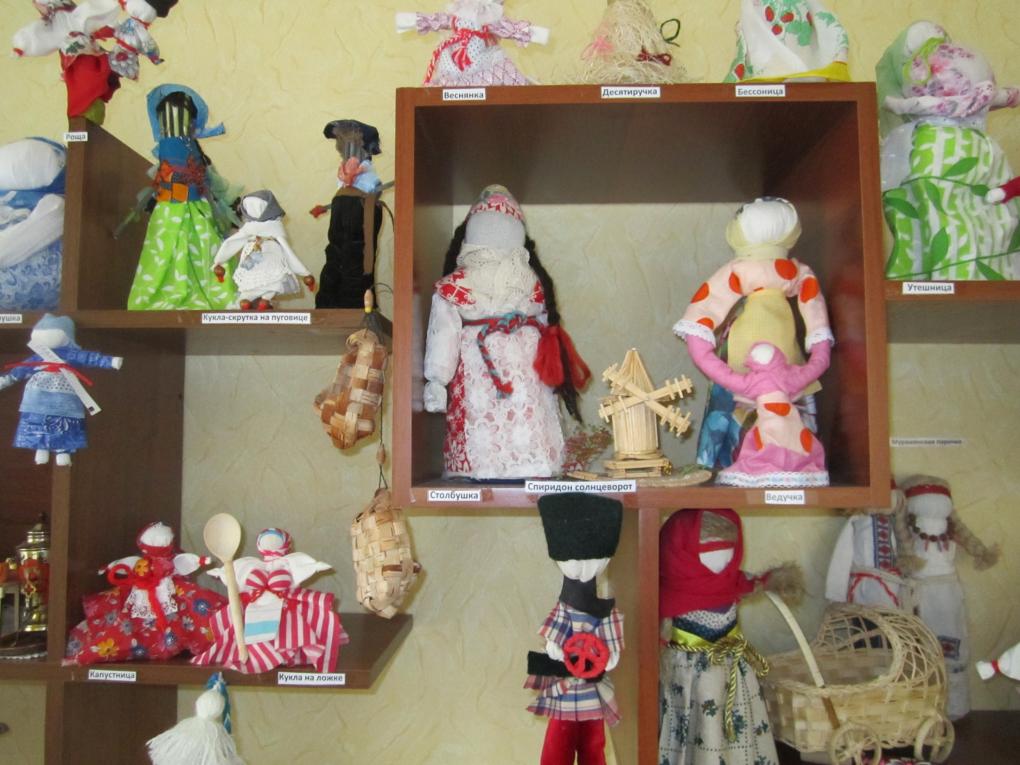 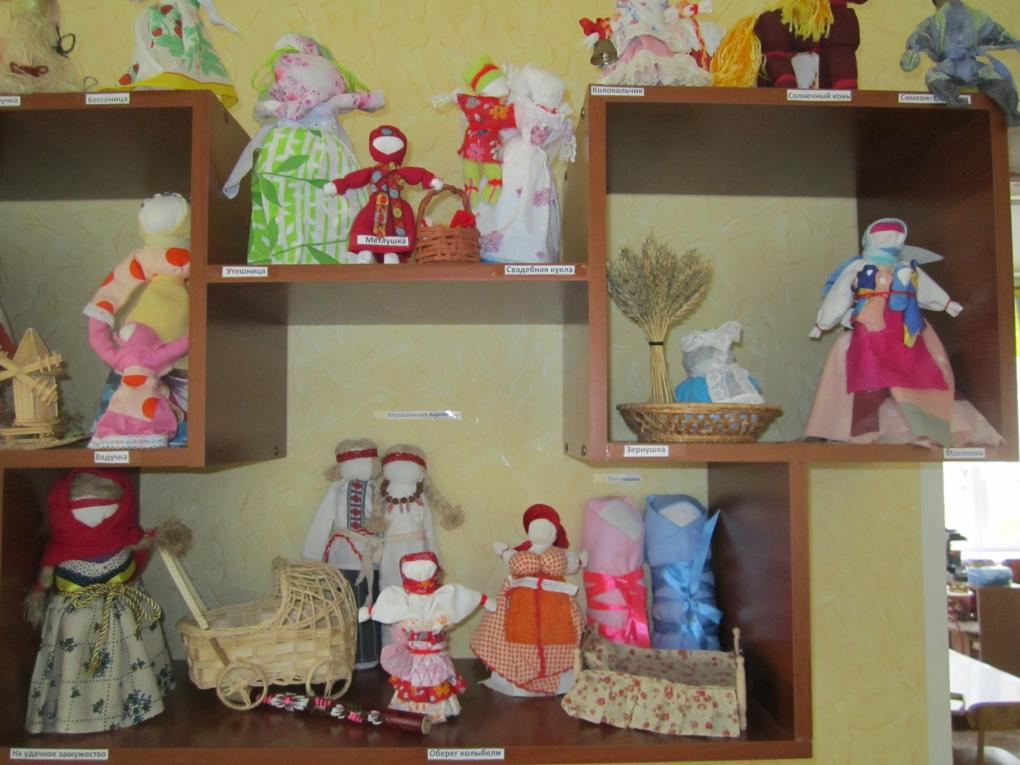 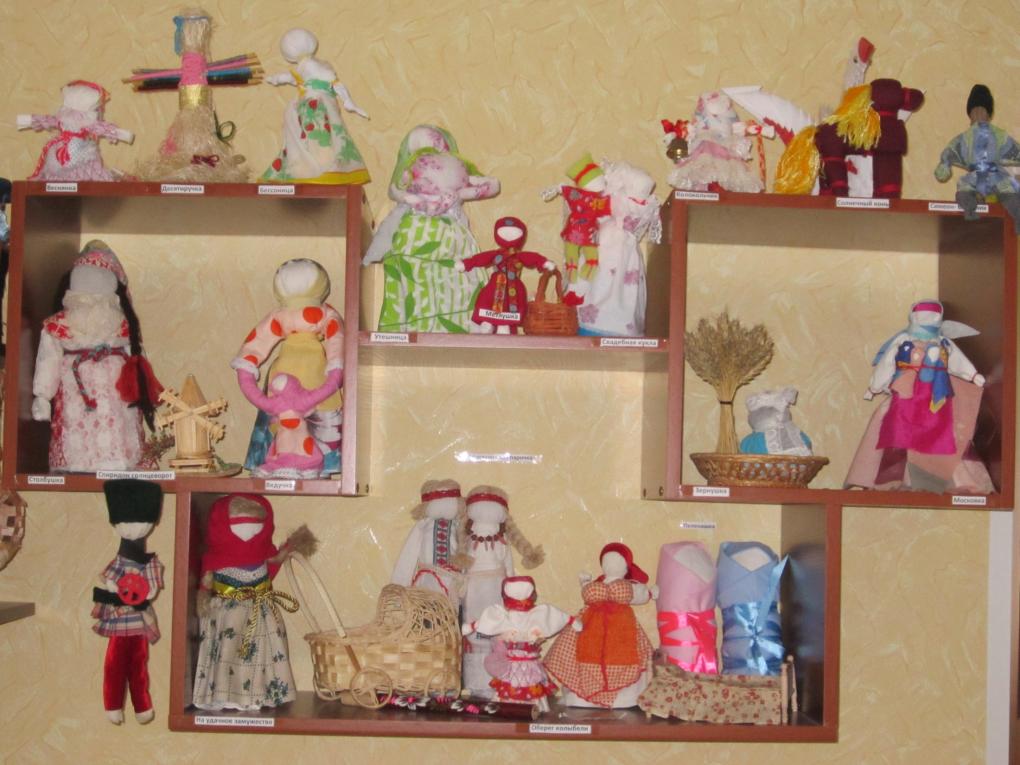 Выражаю огромную благодарность родителям и детям 17 группы за плодотворную работу в изготовлении кукол.
СПАСИБО!
При изготовлении презентации, материалы заимствовались из интернета и художественной литературы:http://www.slavyanskaya-kultura.ru/art/trade/slavjanskie-kukly-oberegi.htmlhttp://infoprivorot.ru/ob-oberegax/slavyanskie-oberegi-ix-znachenie-i-foto.htmlhttp://womanadvice.ru/patrioticheskoe-vospitanie-v-detskom-sadu